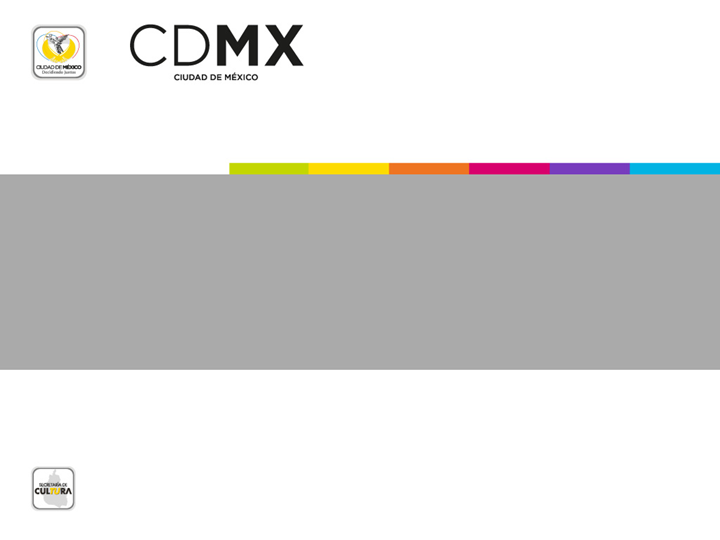 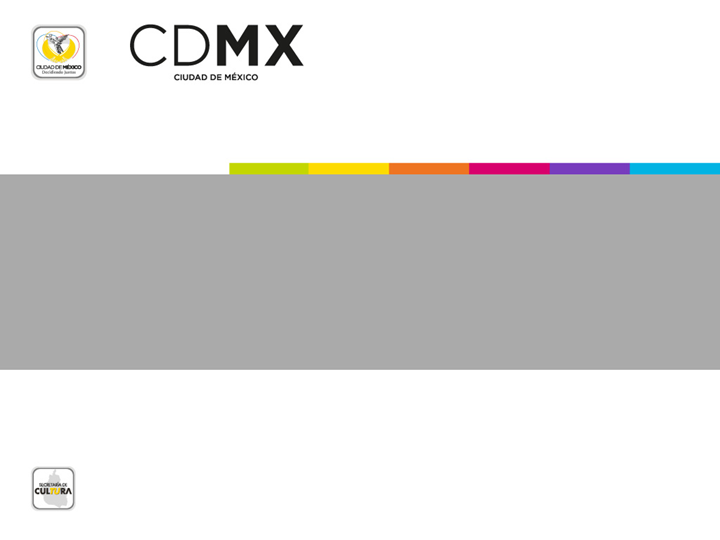 Comité Interno de Planeación y Seguimiento

Secretaría de Cultura; Asesoría Abril de 2015

CENTRO CULTURAL OLLIN YOLIZTLI
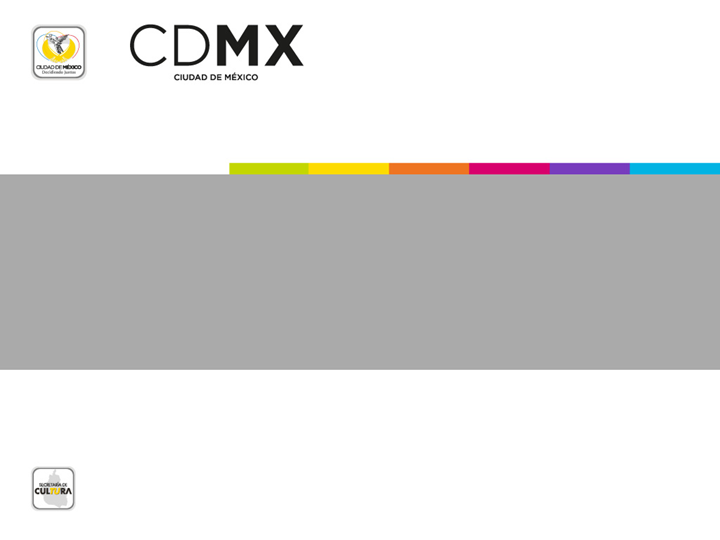 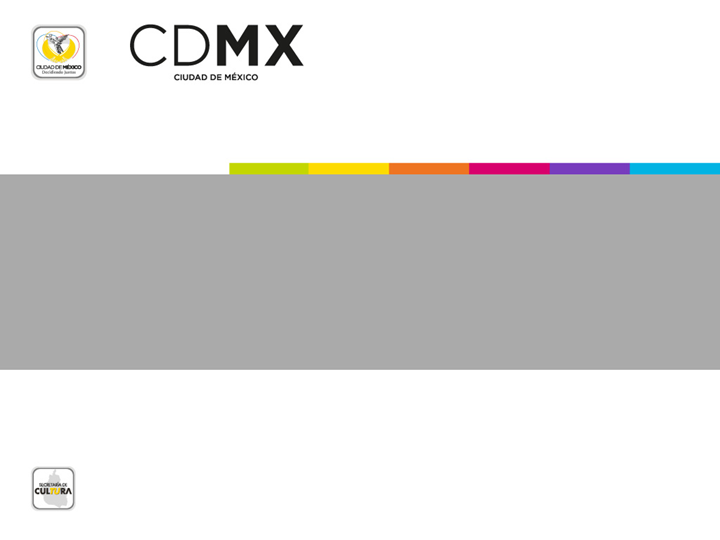 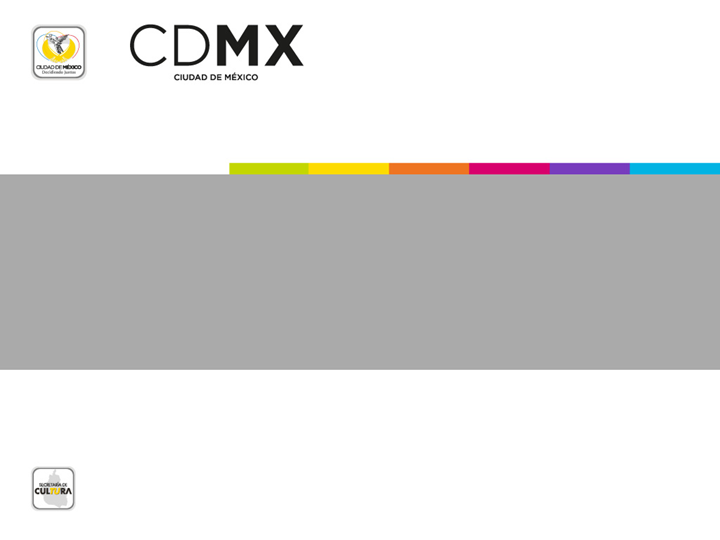 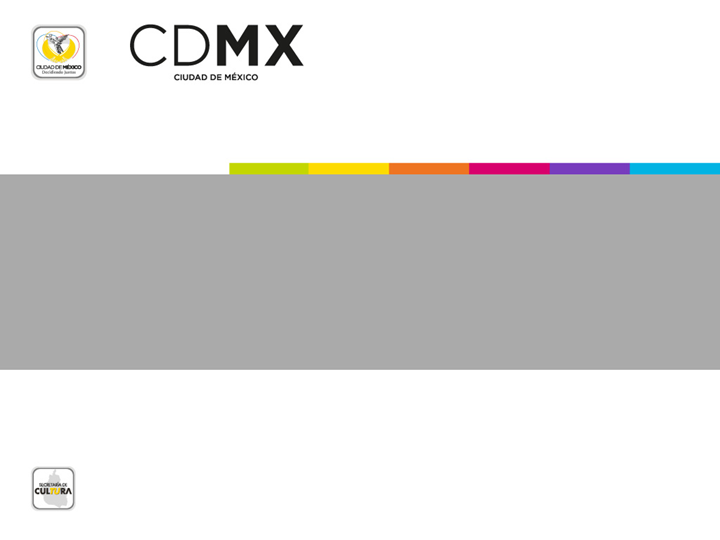 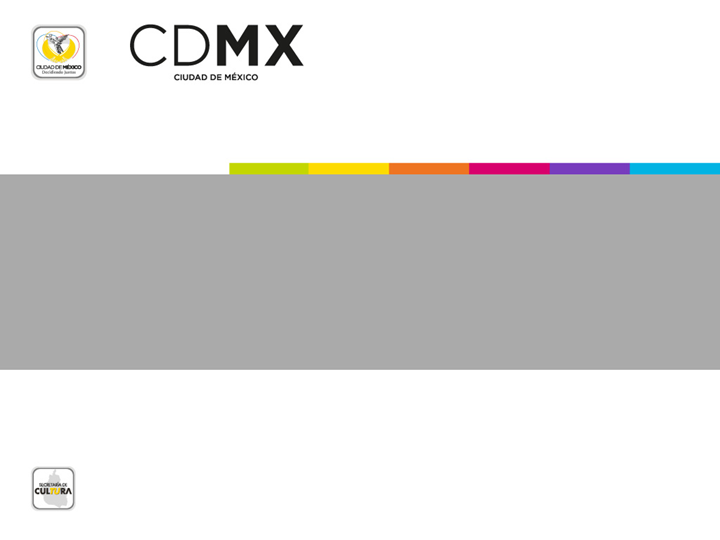 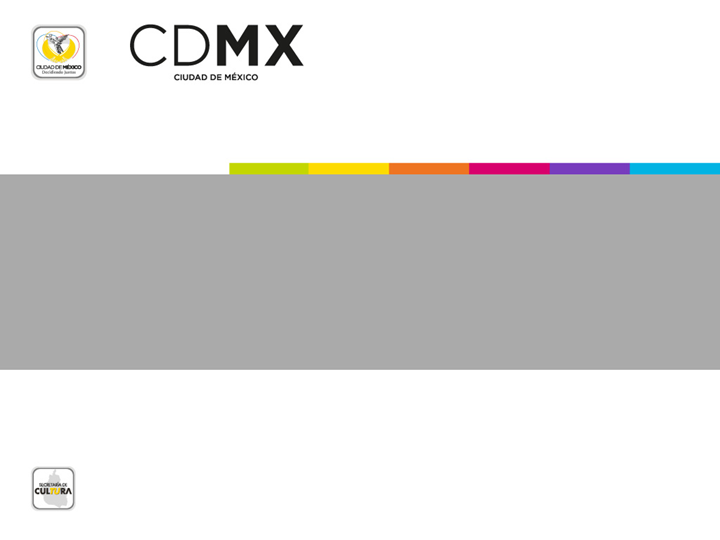